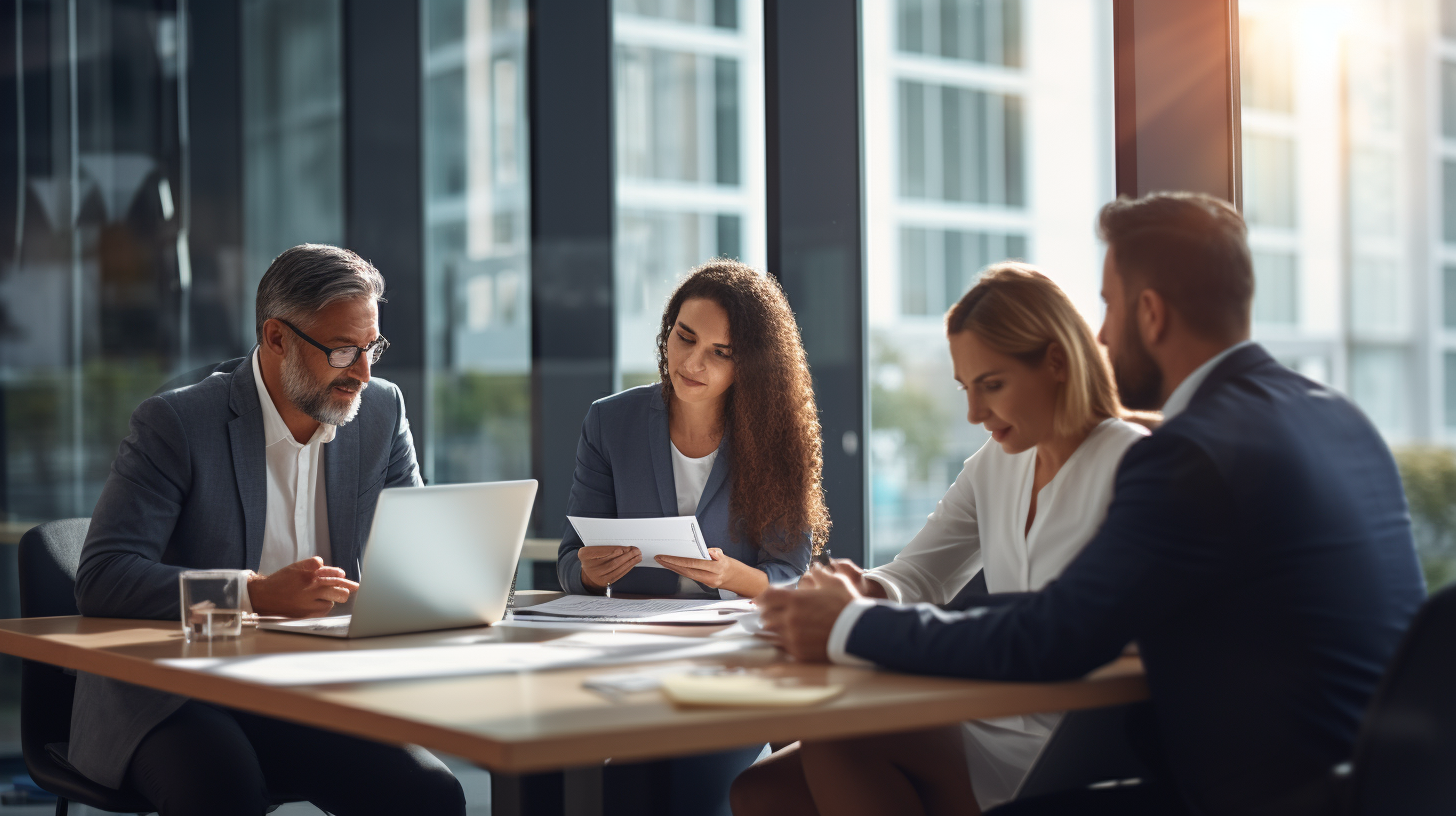 Material untuk Furniture
Reporter：AIPPT
Contents
1.
Pengertian Furniture
2.
Jenis Furniture Berdasarkan Fungsi
3.
Material Furniture
4.
Material Alternatif
5.
Sejarah dan Perkembangan Furniture
01
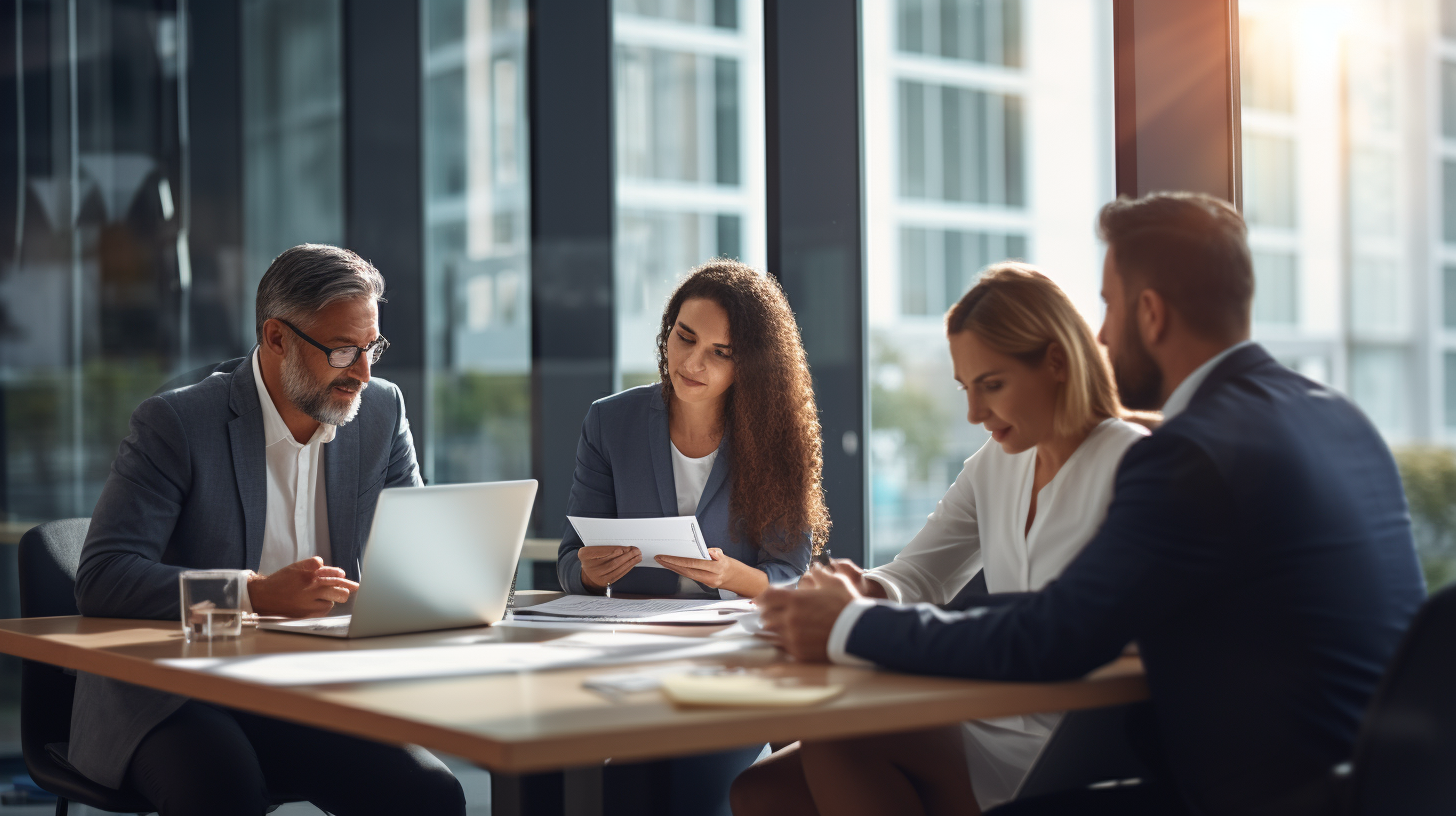 Pengertian Furniture
Definisi dan Fungsi
Definisi
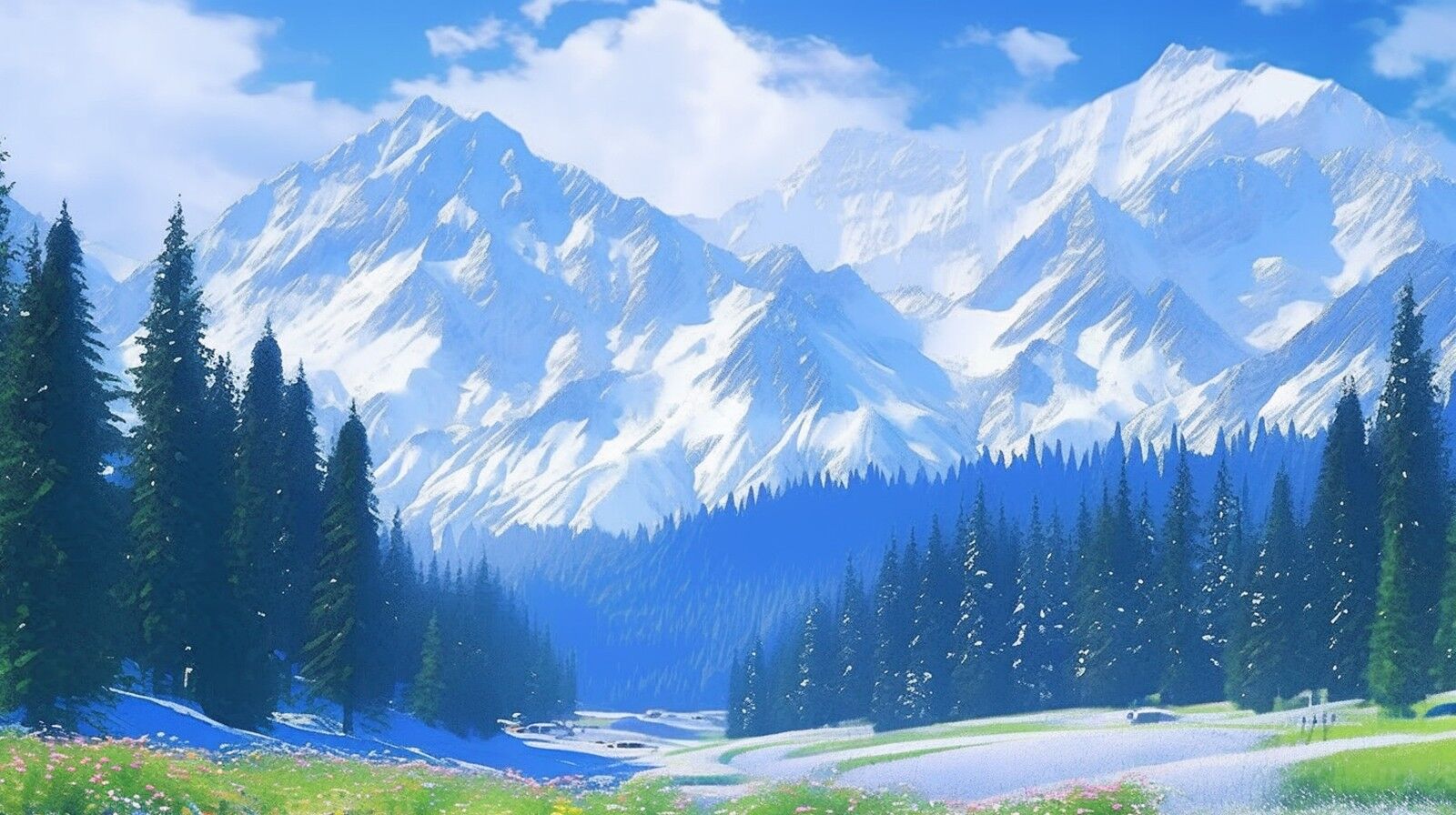 Furniture mengacu pada benda yang dirancang untuk mendukung berbagai kegiatan manusia.
Fungsi
Furniture memiliki fungsi seperti tempat duduk, tempat tidur, atau penyimpanan benda.
Elemen Estetika
Kontribusi Desain
Furniture berkontribusi pada keseluruhan desain ruangan dengan mencerminkan gaya pribadi.
Peningkatan Visibilitas
Selain fungsional, furniture juga meningkatkan daya tarik visual ruang.
02
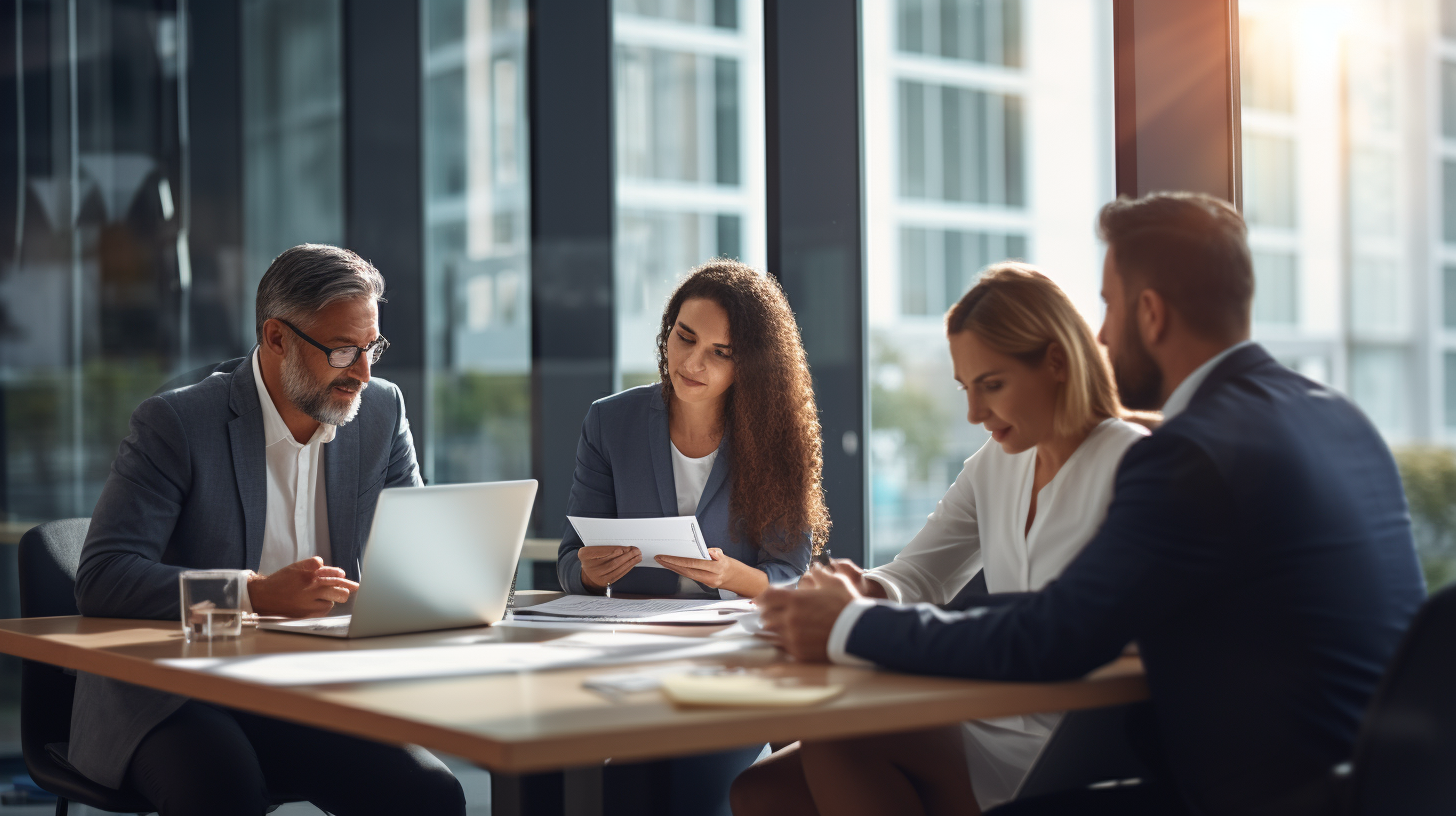 Jenis Furniture Berdasarkan Fungsi
Furniture untuk Tempat Duduk
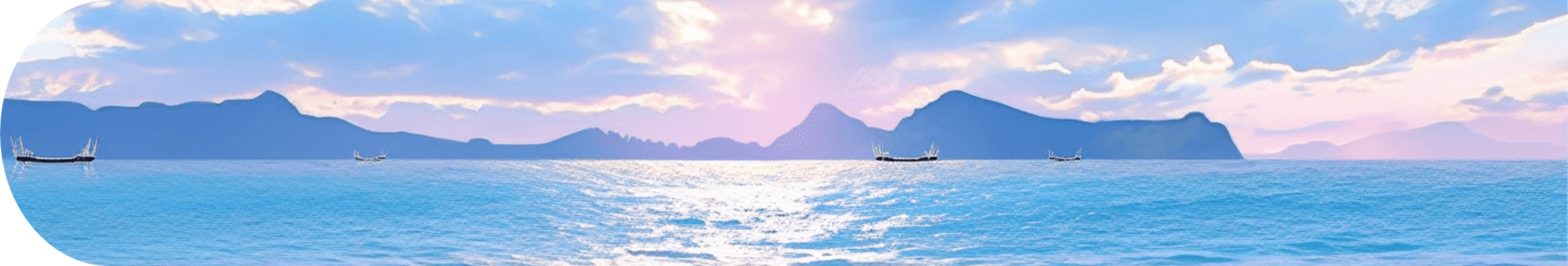 01
02
Sofa
Kursi
Sofa adalah kursi panjang yang dirancang untuk duduk lebih dari satu orang.
Kursi terdiri dari bangku dengan sandaran dan biasanya memiliki empat kaki untuk duduk.
Furniture untuk Penyimpanan
Lemari
Lemari adalah furniture dengan pintu atau laci untuk menyimpan barang seperti pakaian atau peralatan rumah tangga.
Rak
Rak adalah konstruksi penyimpanan terbuka yang digunakan untuk menempatkan atau menampilkan barang.
03
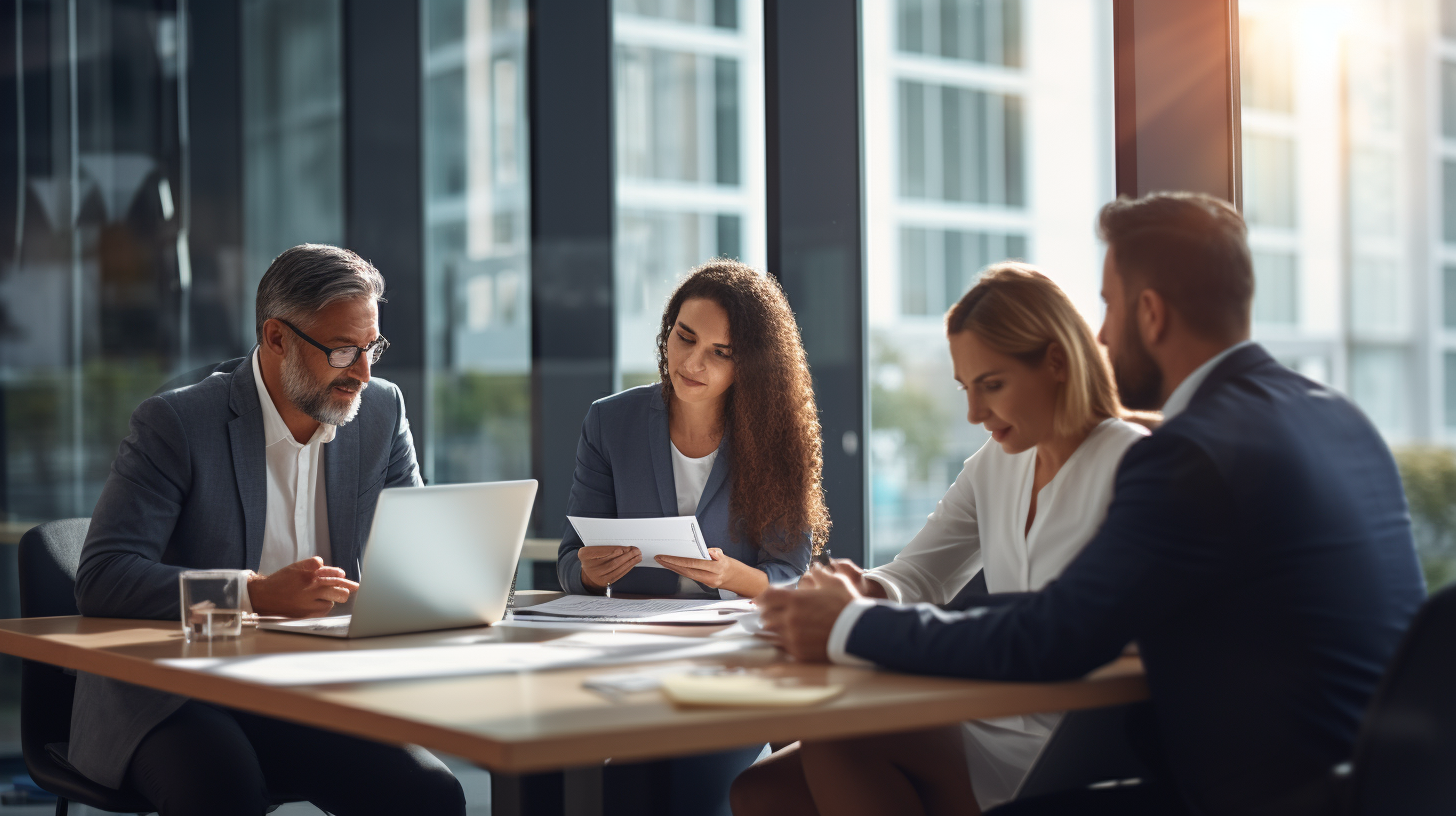 Material Furniture
Kayu Solid
Jati
Kayu jati terkenal dengan daya tahan terhadap cuaca dan serangga serta memiliki penampilan elegan.
Mahoni
Mahoni memiliki serat halus dan warna kaya, lebih terjangkau dibandingkan kayu jati.
Material Buatan
Plywood
MDF
Terbuat dari lapisan tipis kayu yang direkatkan bersama dan terkenal karena fleksibilitasnya.
MDF menawarkan permukaan halus yang ideal untuk finishing cat atau veneer.
04
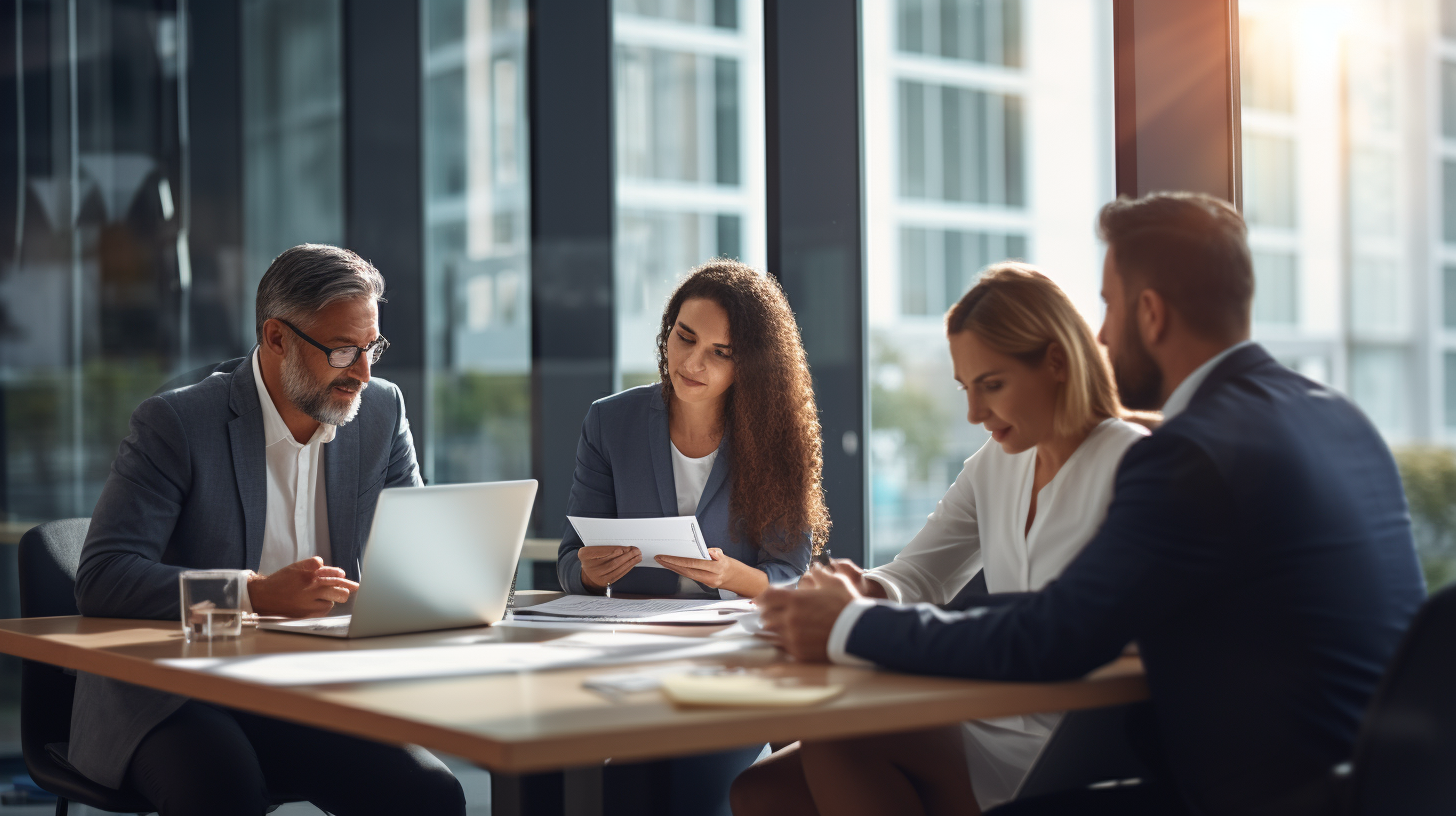 Material Alternatif
Besi
Stainless Steel
Alumunium
Stainless steel tahan karat dan memiliki ketahanan panas tinggi, cocok untuk furniture outdoor.
Aluminium tahan karat dan memiliki bobot yang ringan serta mudah dibentuk untuk kebutuhan desain furniture.
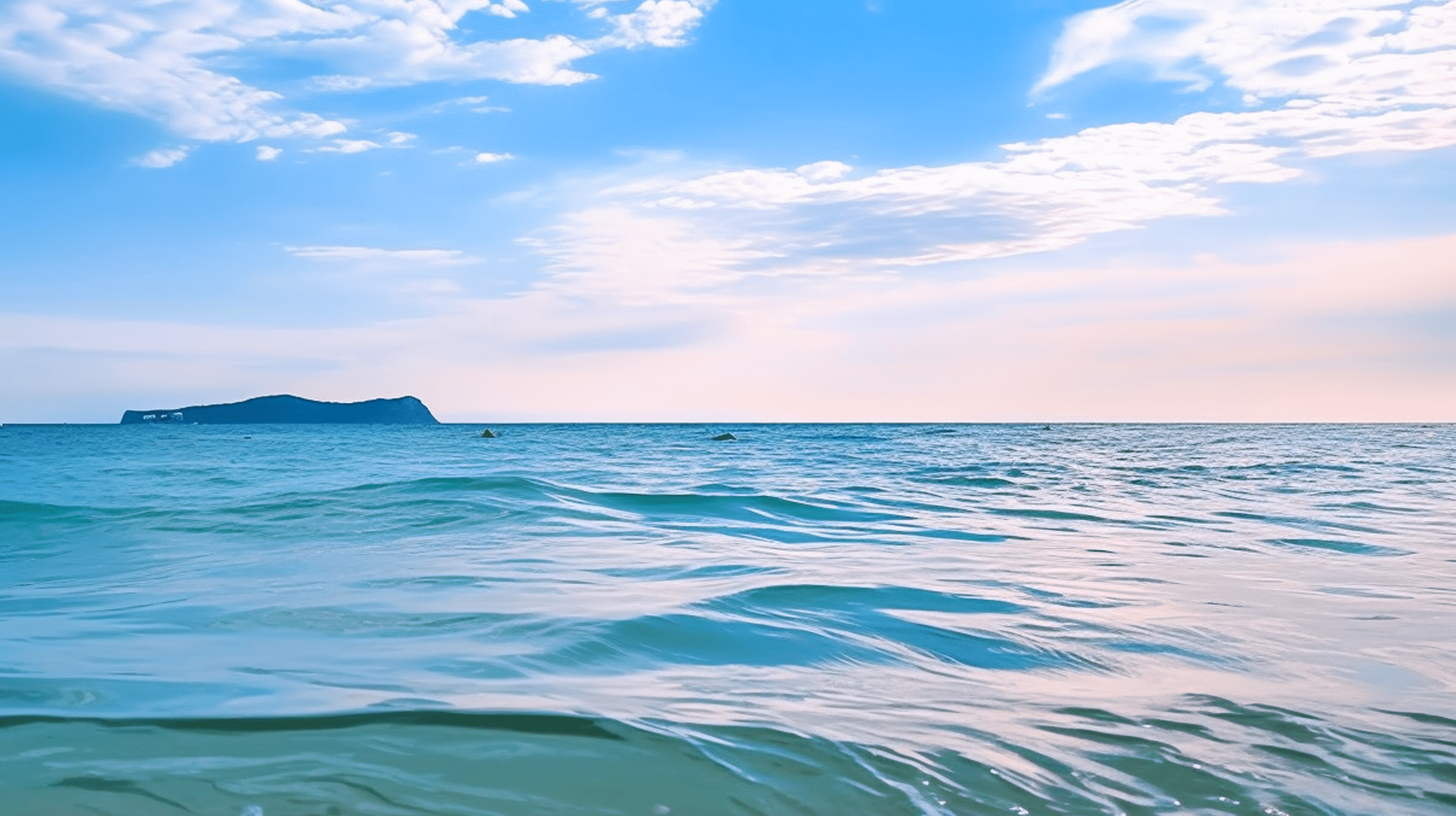 Plastik
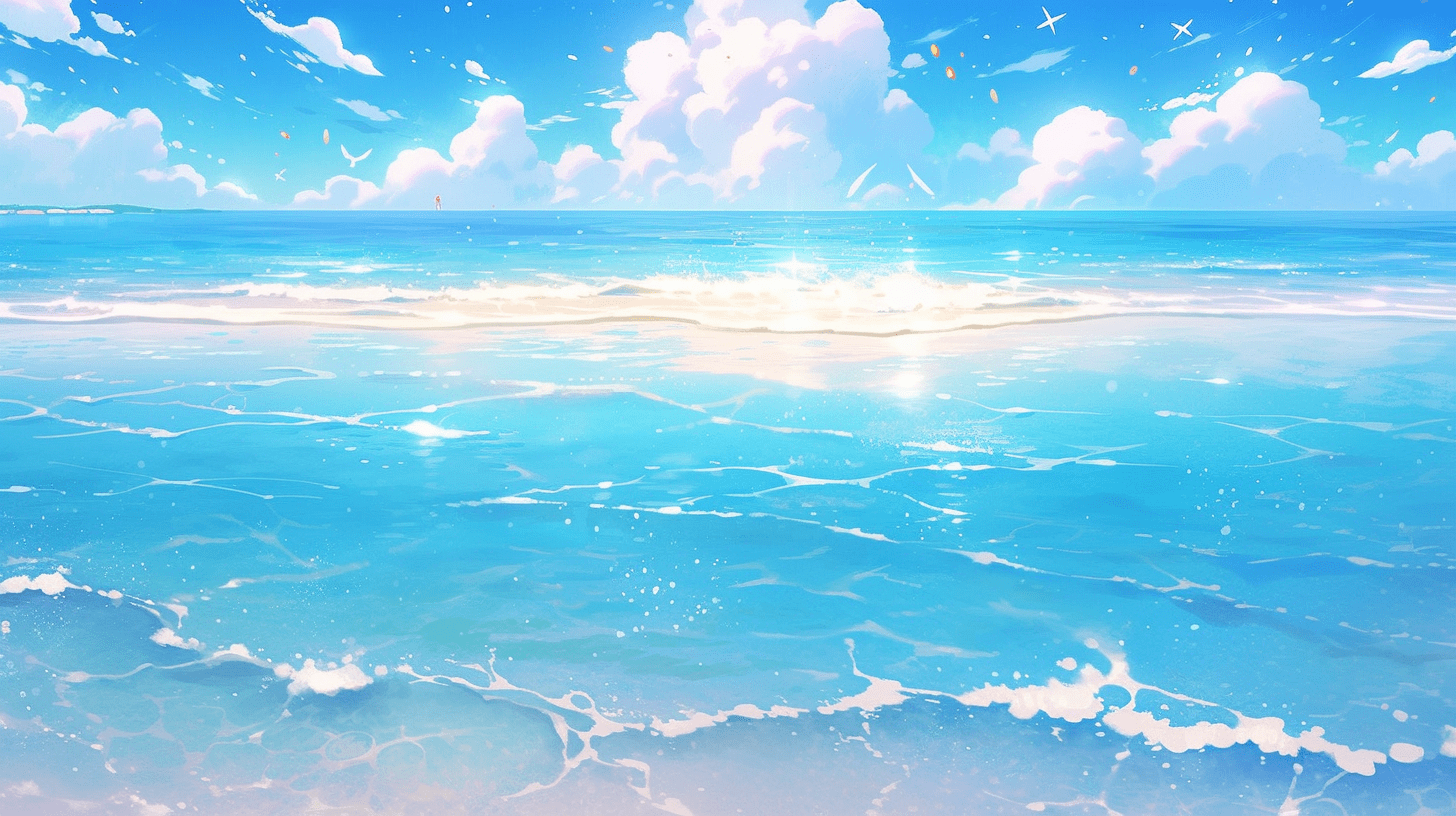 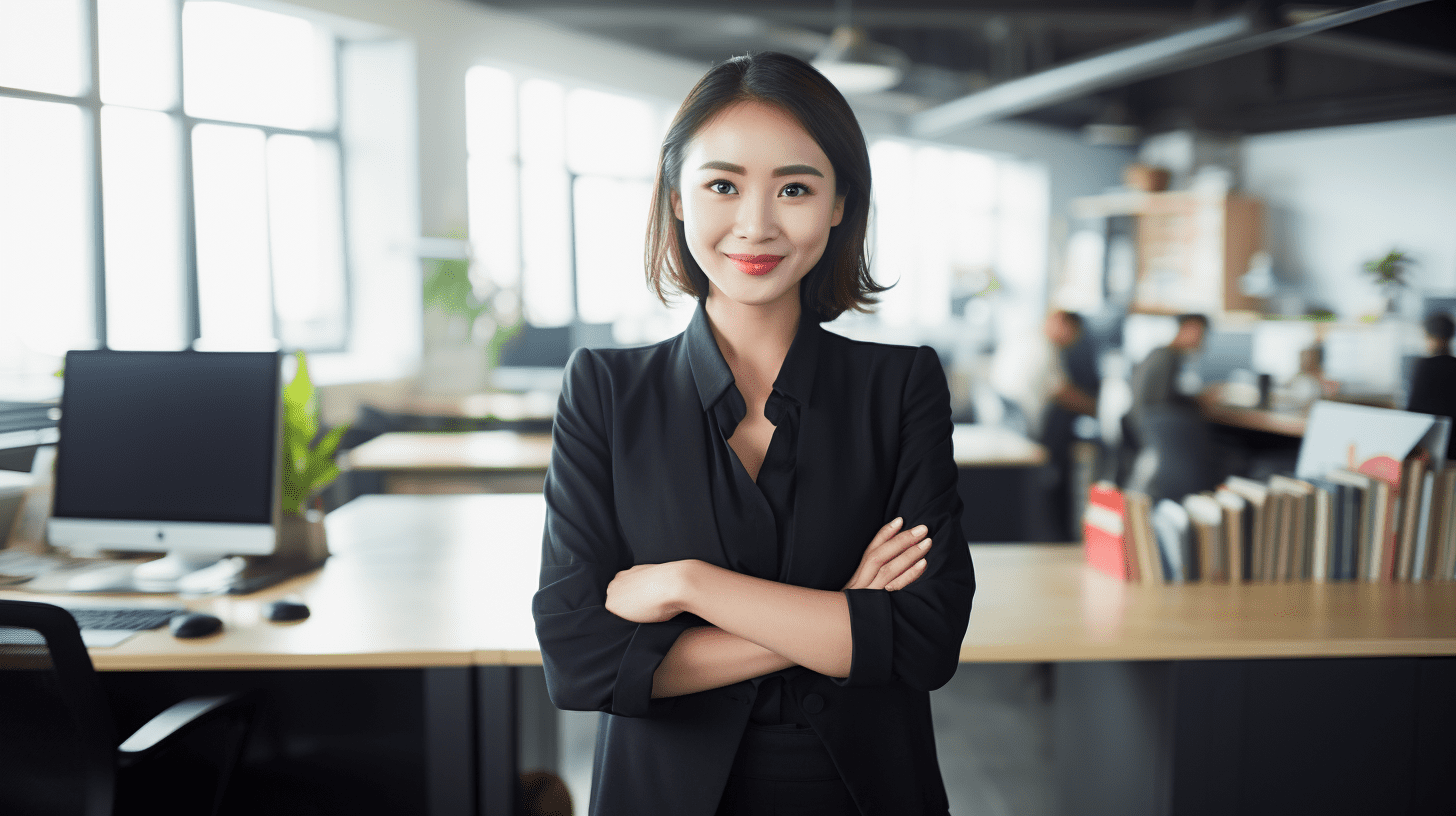 Keunggulan Plastik
Kekurangan Plastik
Plastik adalah material yang ringan, murah, dan mudah dibersihkan, ideal untuk furniture outdoor.
Plastik memiliki ketahanan lebih rendah terhadap beban berat dan sinar UV yang dapat membuatnya rapuh.
05
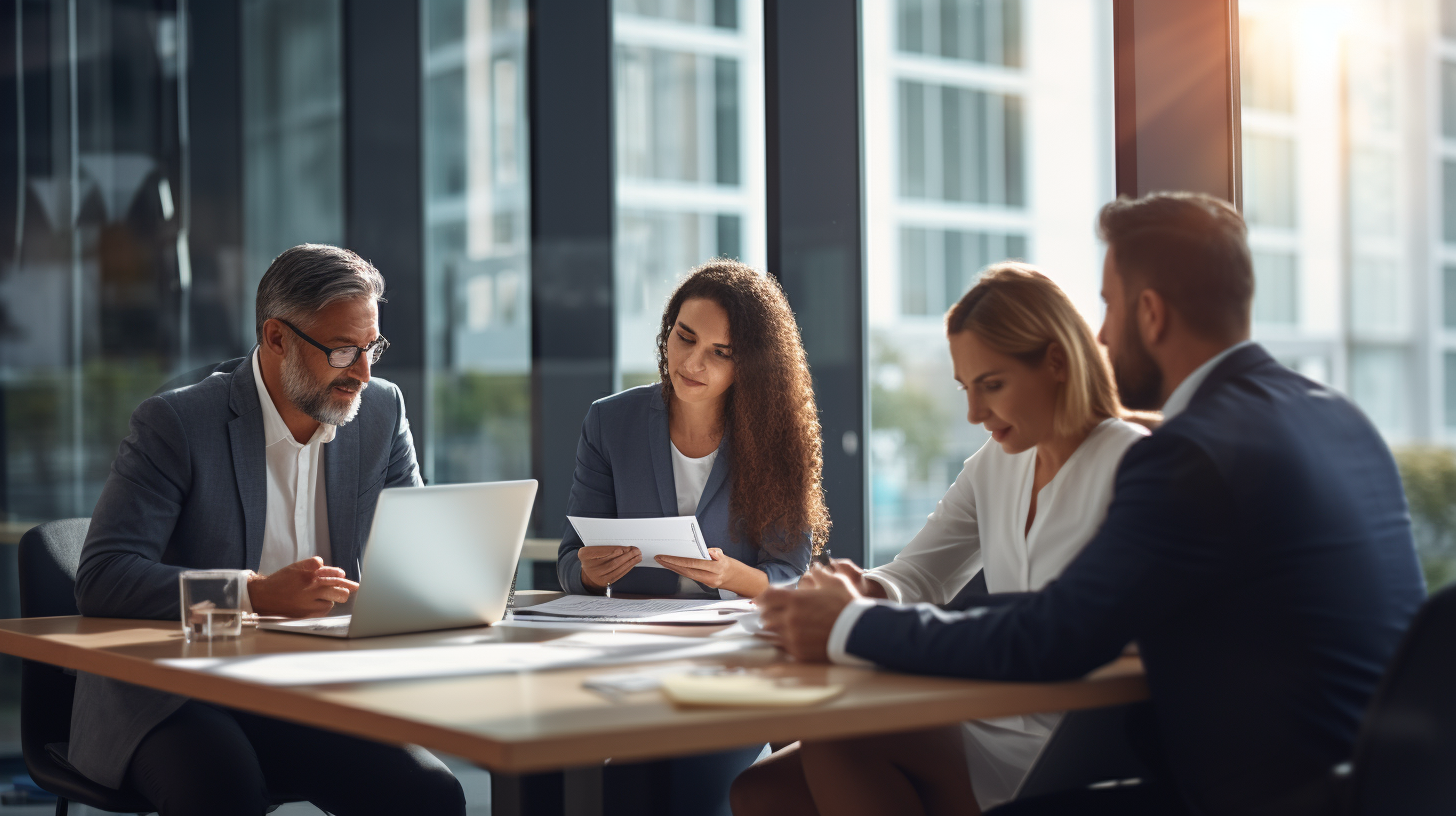 Sejarah dan Perkembangan Furniture
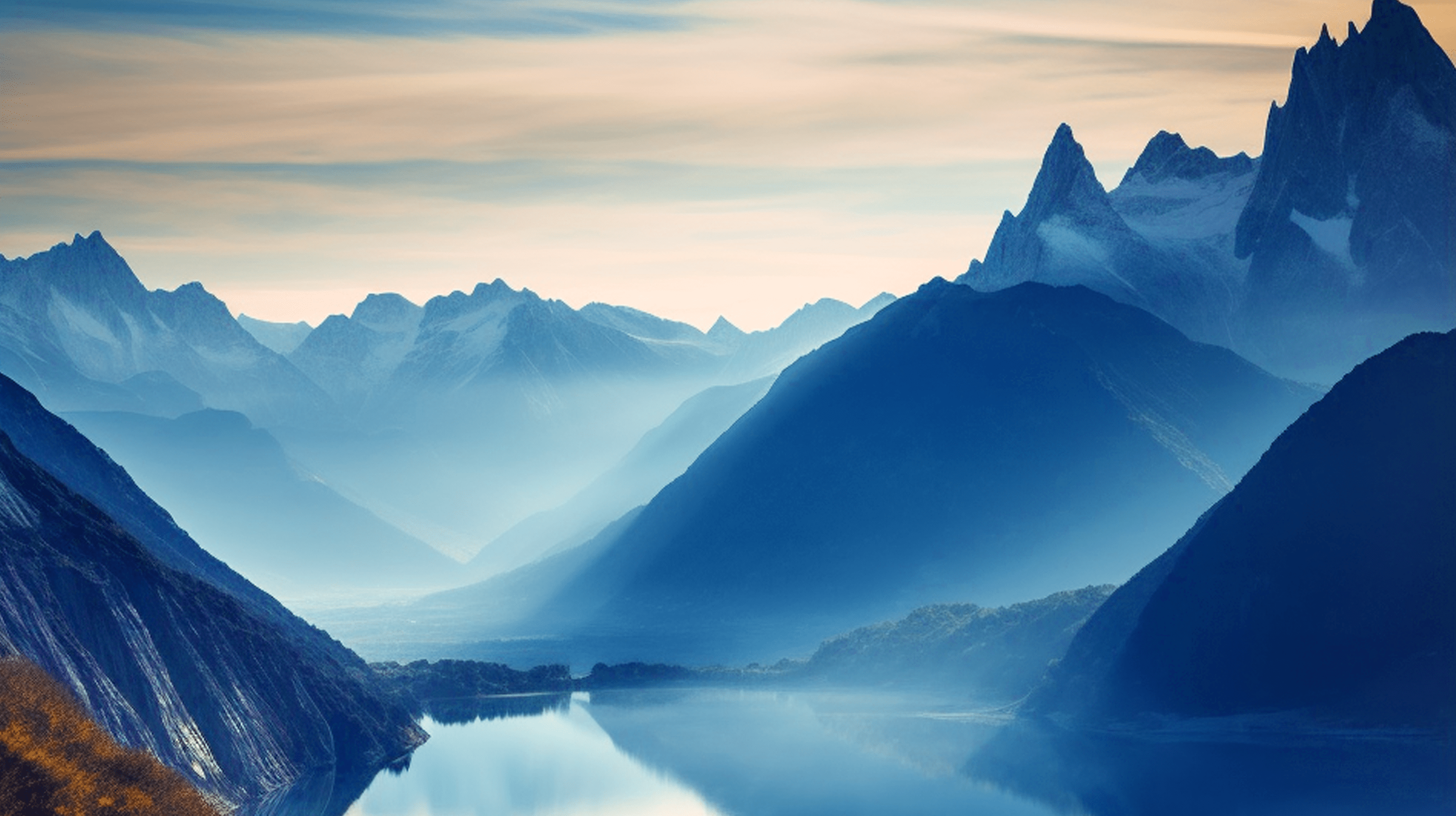 Zaman Kuno
Mesir Kuno
Furniture seperti bangku, kursi, dan meja dari kayu yang dihiasi ukiran sudah ada sejak zaman Mesir Kuno.
Bangsawan Mesir
Para bangsawan memiliki perabotan mewah dari bahan mahal seperti emas dan batu mulia.
Abad Pertengahan
Gaya Gotik
Abad Renaisans
Pada Abad Renaisans, furniture yang elegan dan mewah berkembang pesat, ditandai dengan desain proporsi seimbang dan ornamen rumit.
Furniture dari kayu dengan ukiran rumit dan beraksen perhiasan dominan pada Abad Pertengahan, terutama di gereja dan kastil.
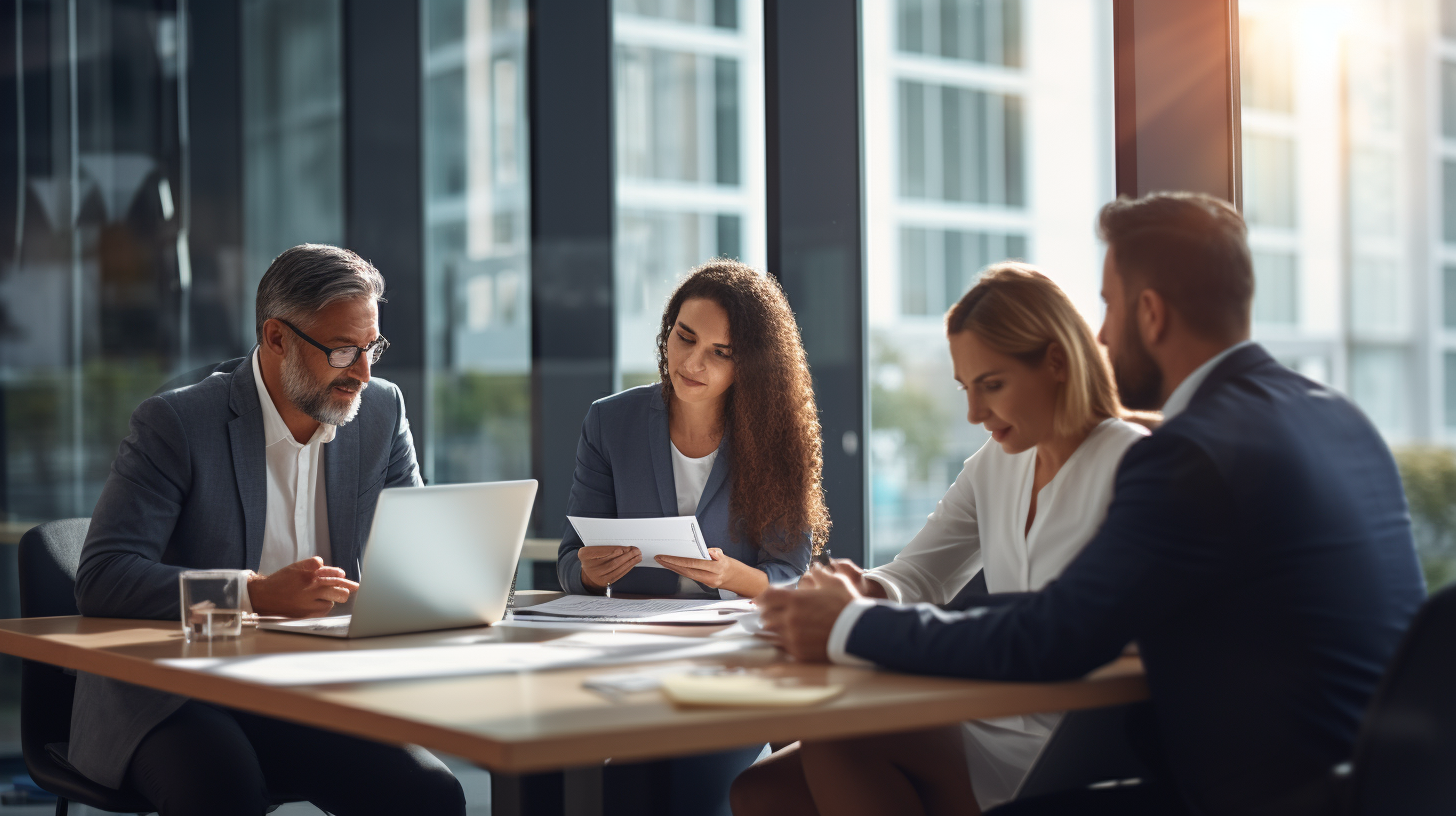 Thanks
Reporter：AIPPT